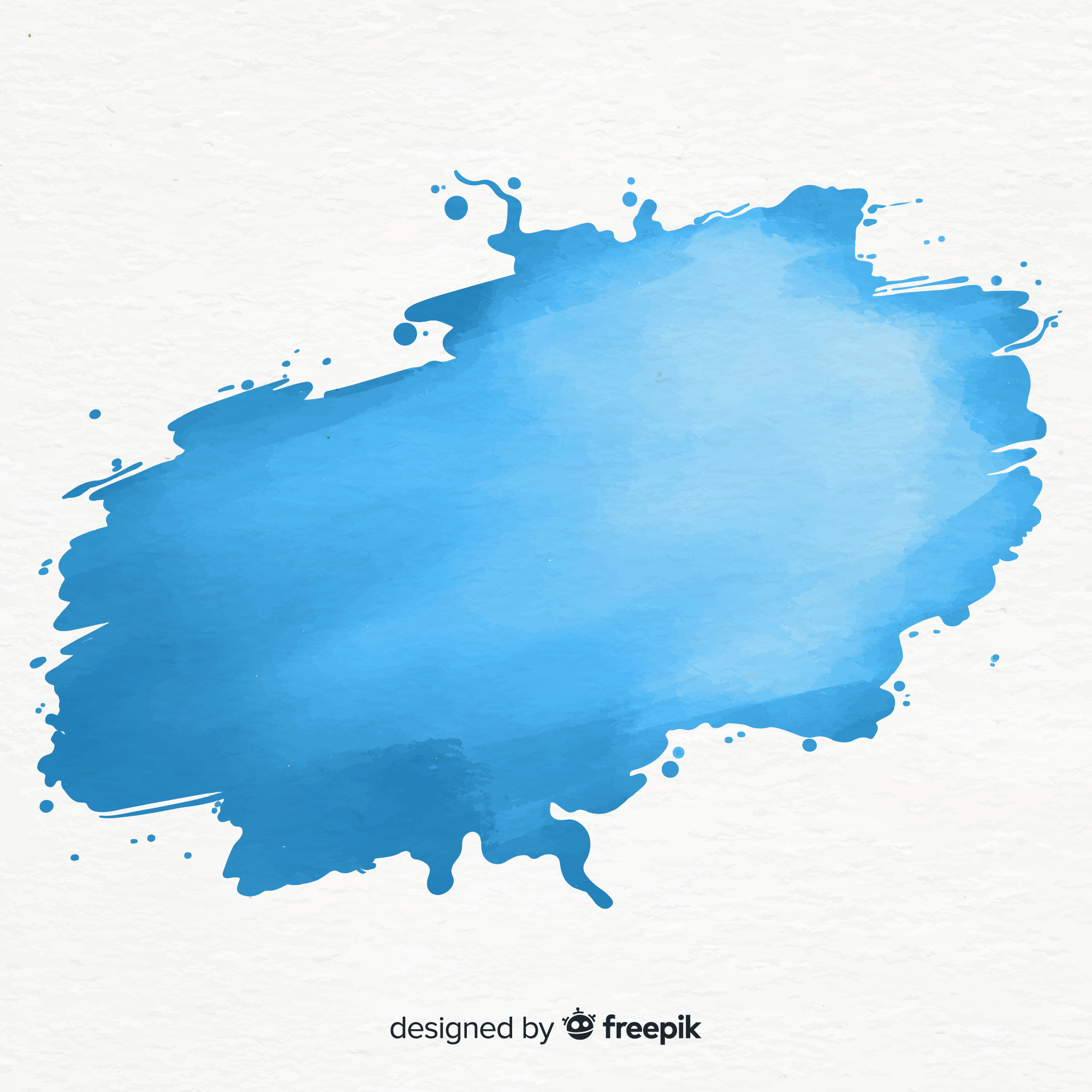 Joignez-vous au
Défi de vie
saine
Le plaisir commence le :
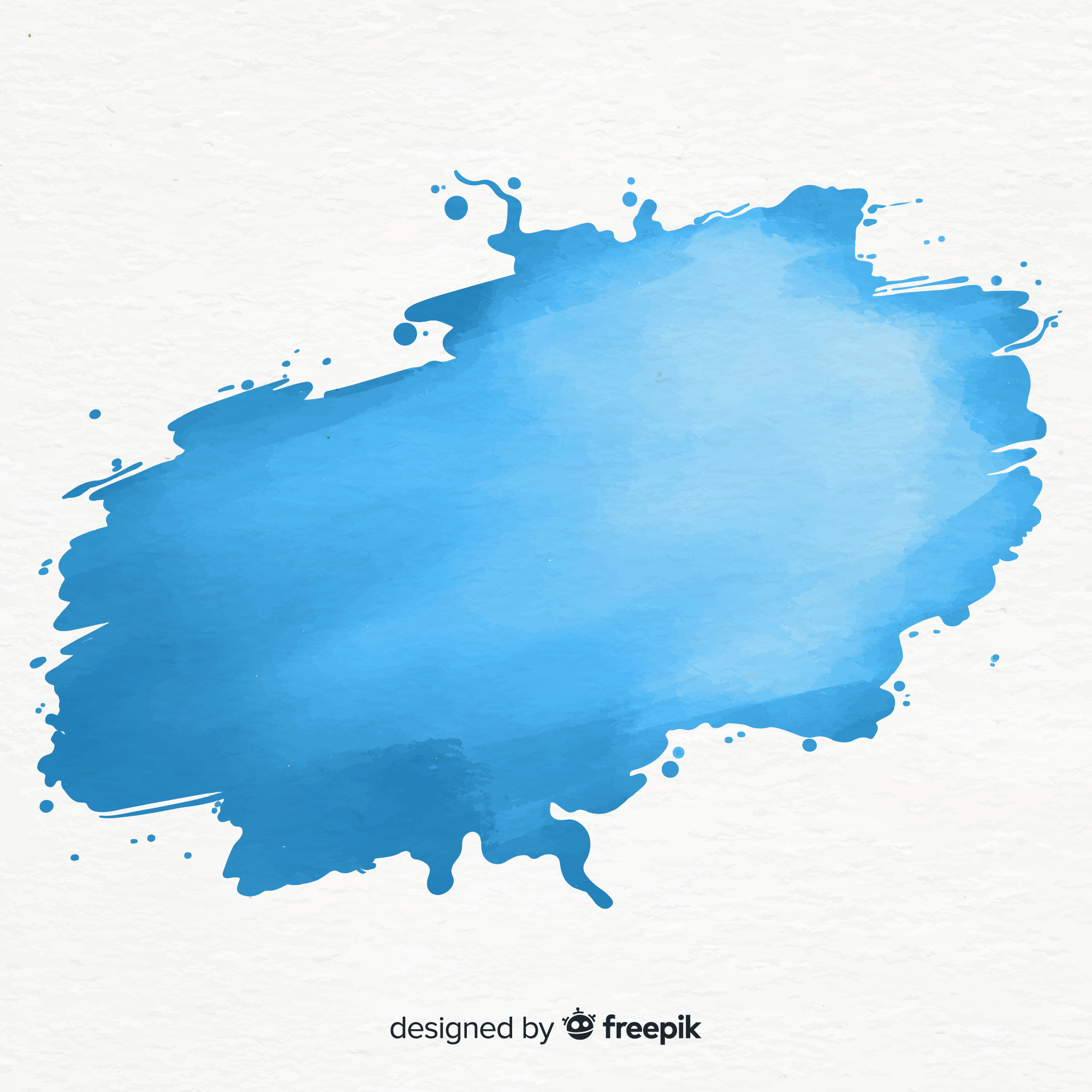 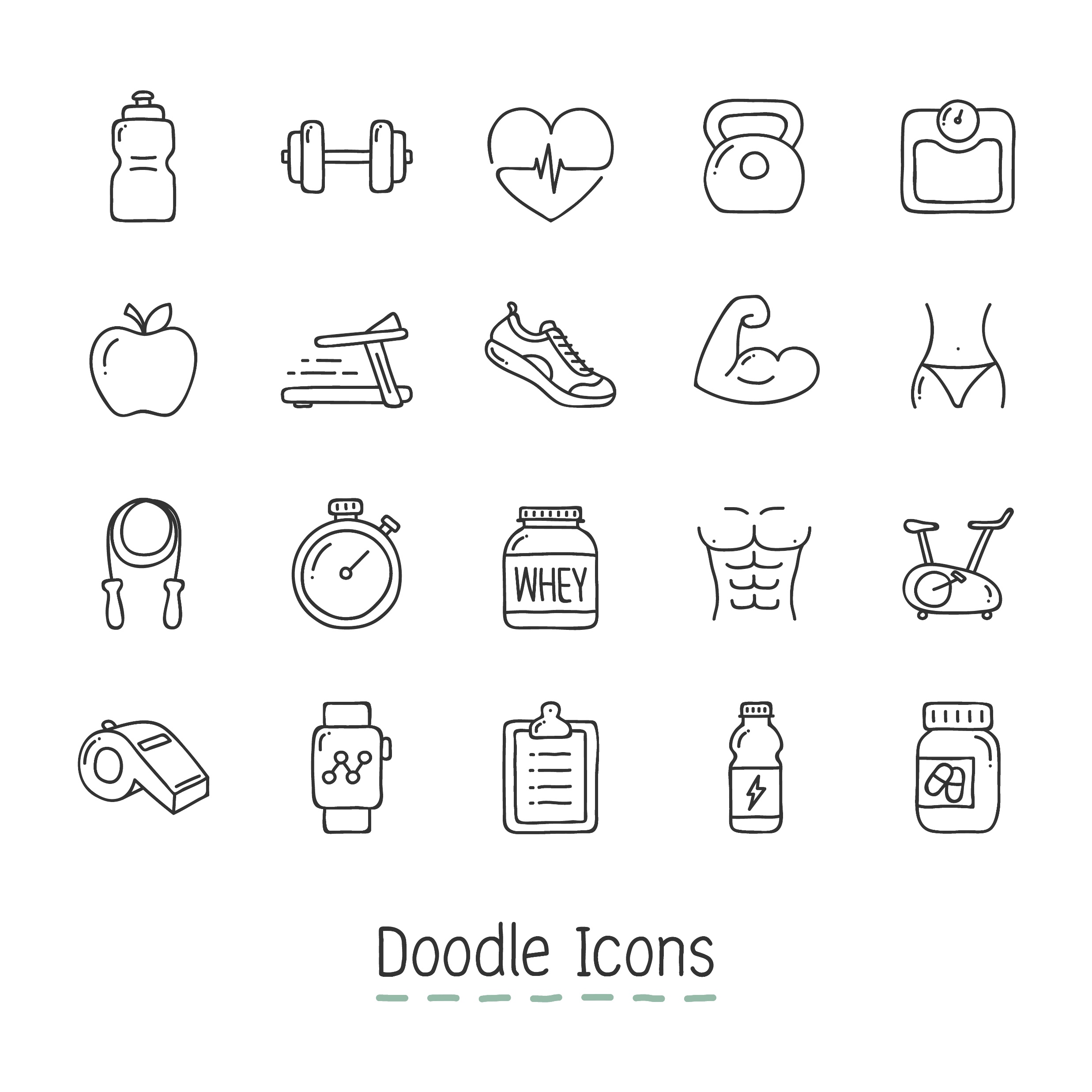 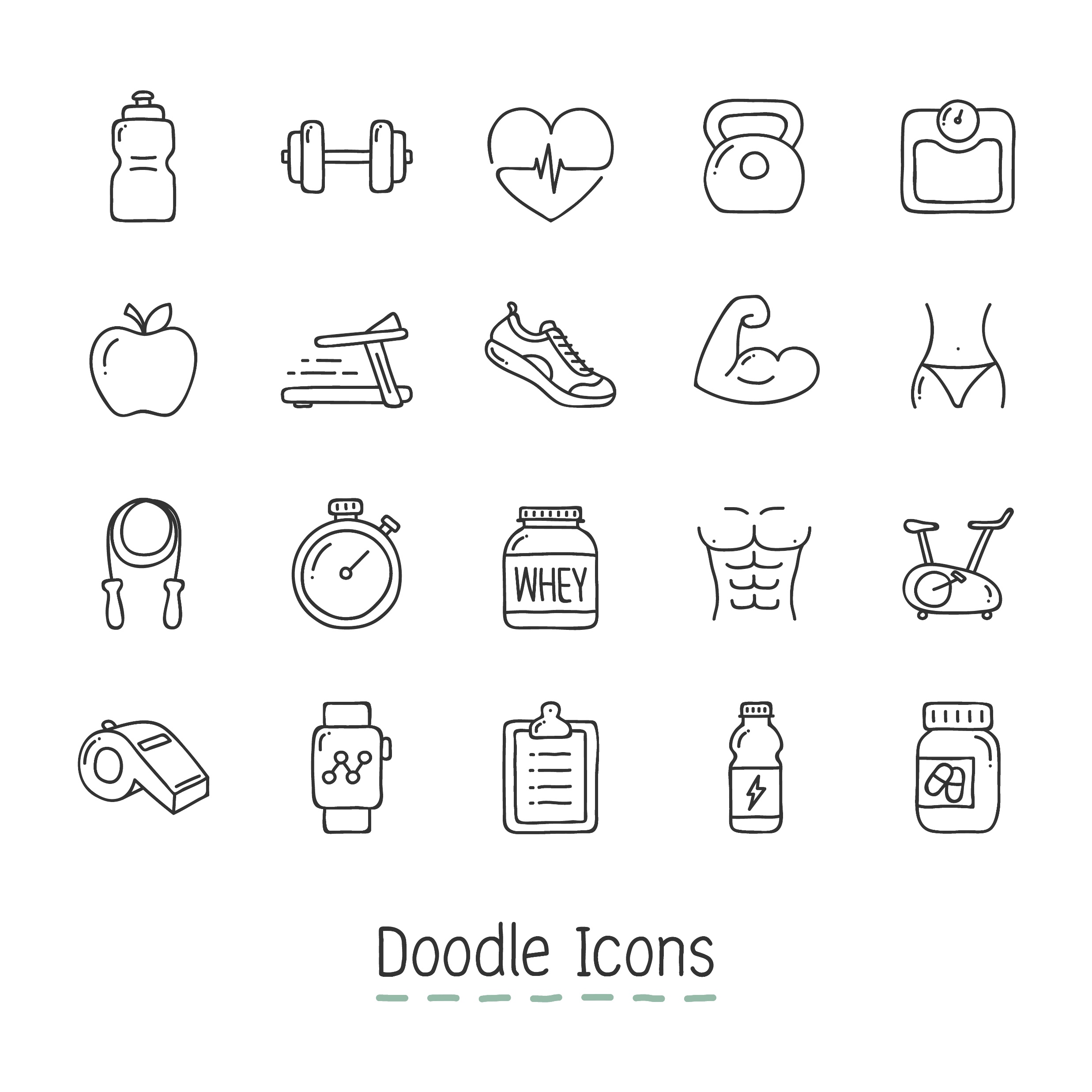 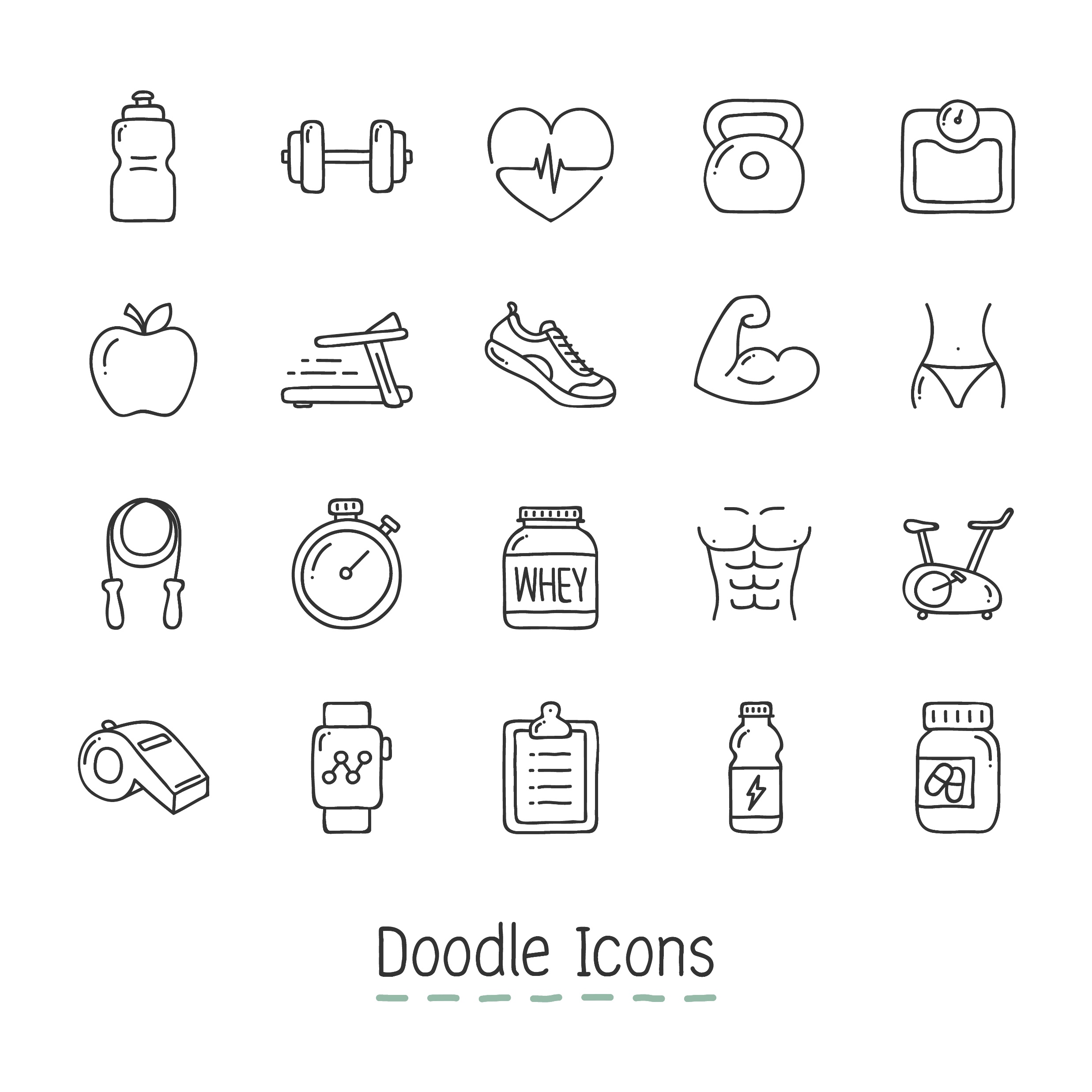 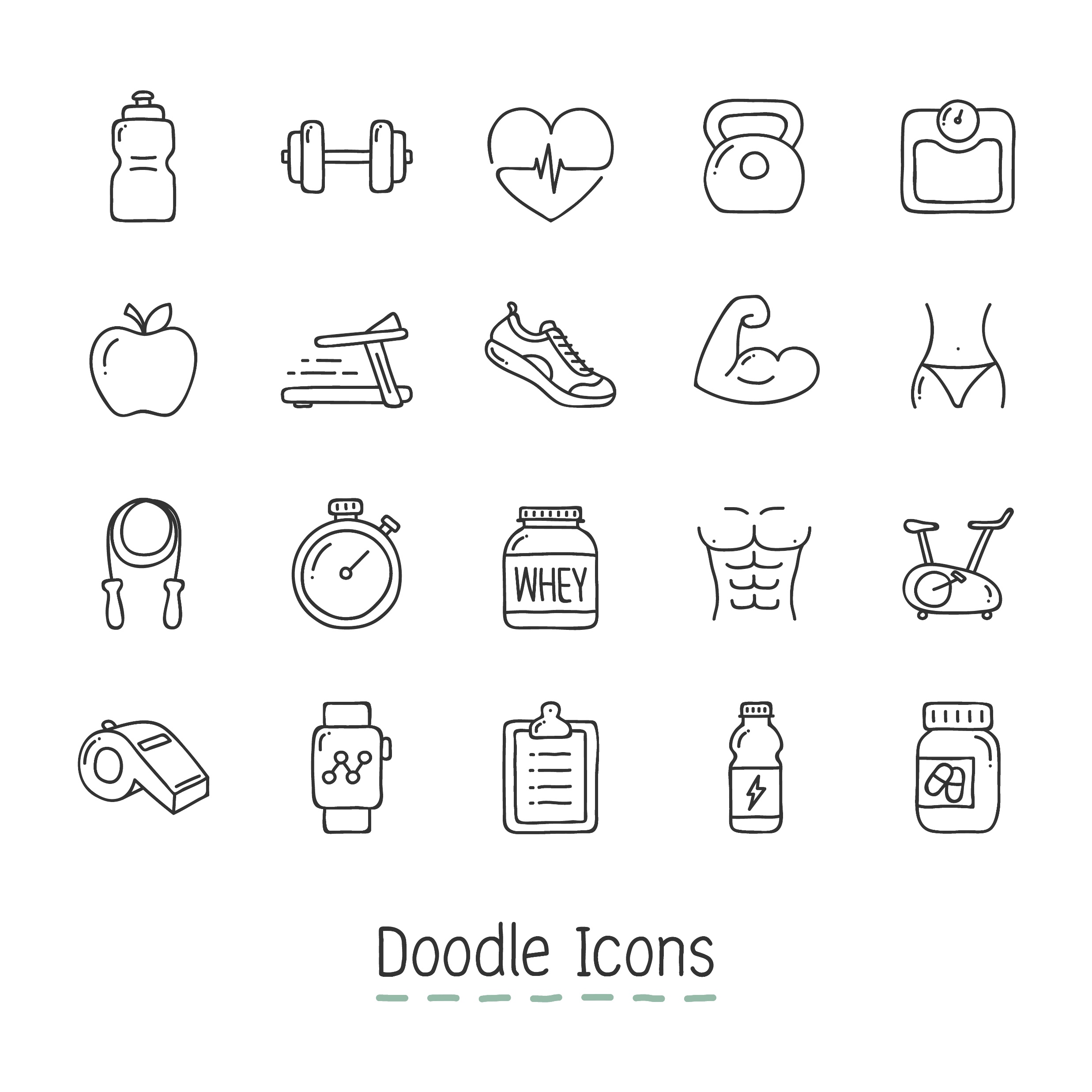 ALLEZ-Y. 
Un petit changement peut avoir un grand impact!
BOUGEZ PLUS.
Ajoutez des mouvements 
10 minutes à la fois!
FAITES LE PLEIN. 
Mangez bien et hydratez-vous pour vous revitaliser!
LEVEZ-VOUS.
Trouvez des moyens de vous déplacer et de bouger!
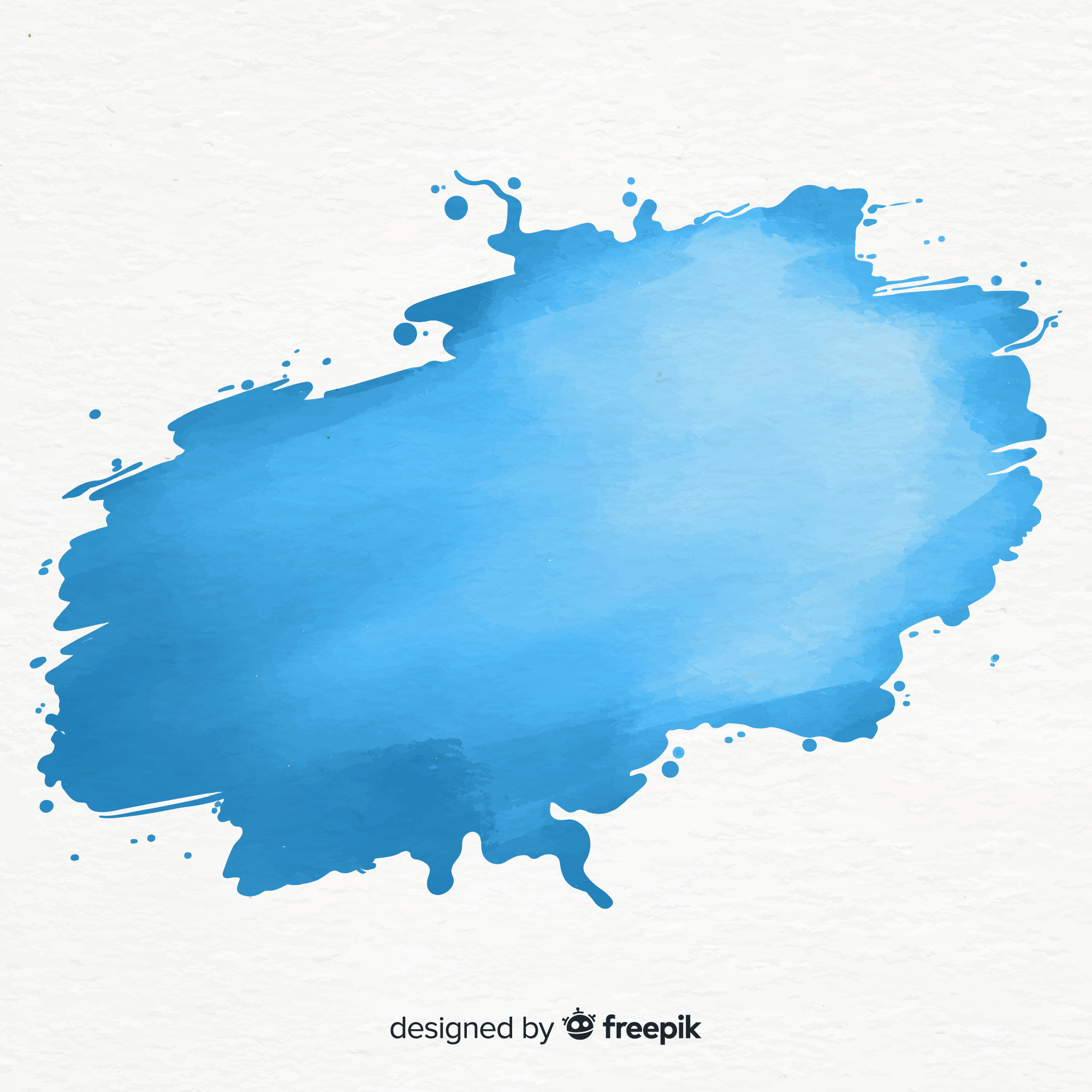 CHANGER VOS HABITUDES. CHANGER VOTRE VIE.
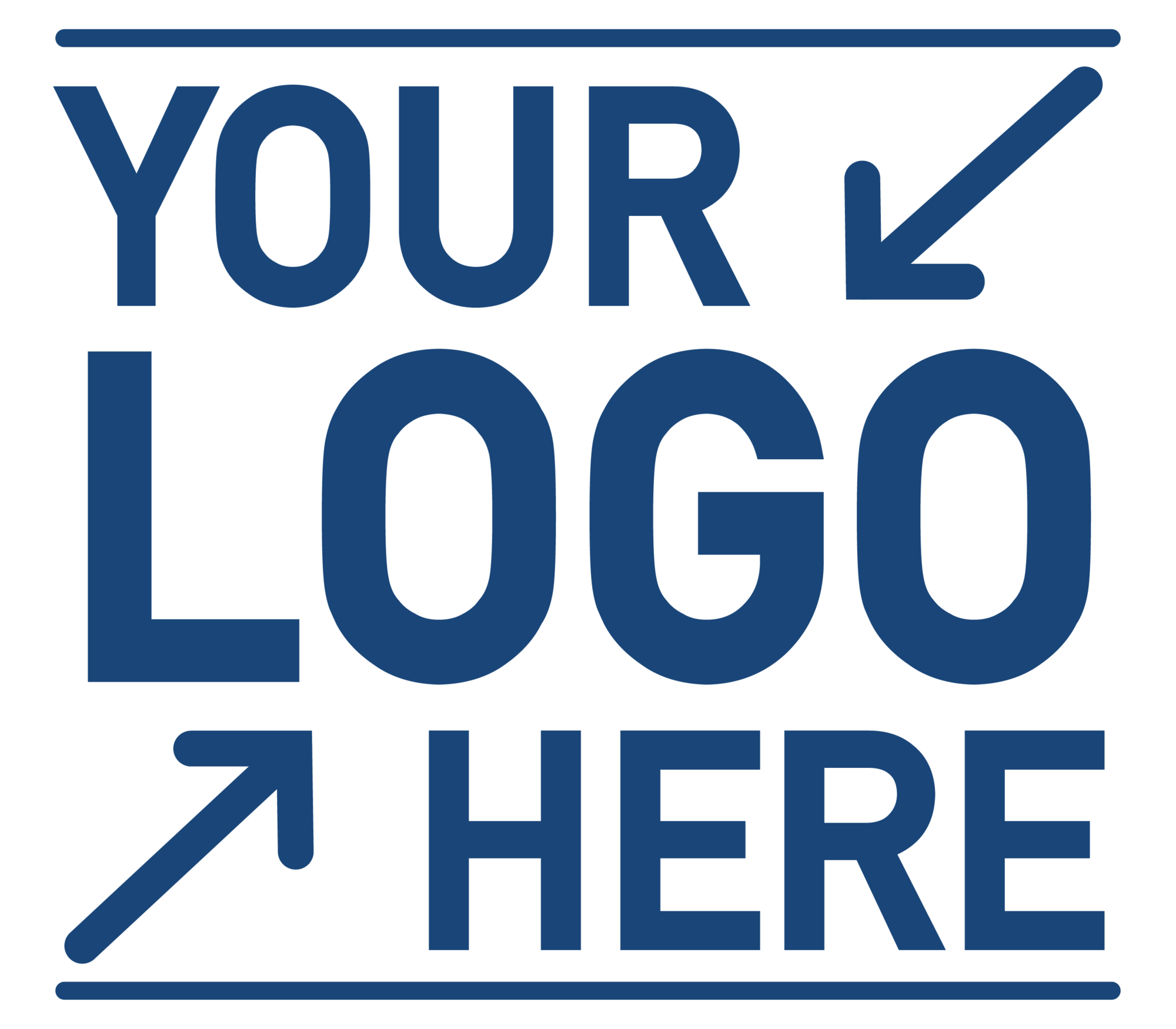